Интеллектуальная викторина 
для детей старшего дошкольного возраста
«Знатоки Камчатки»
1
2
3
1
2
3
1
2
3
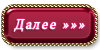 Самый ценный пушной зверек на Камчатке?
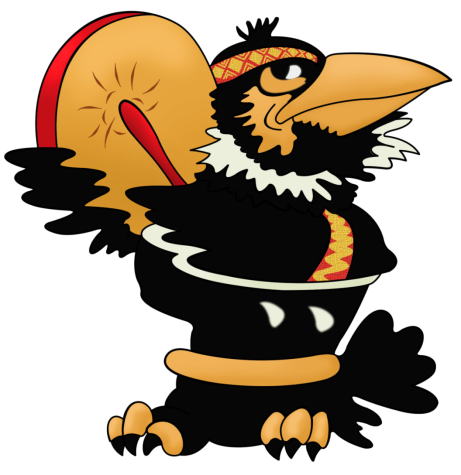 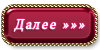 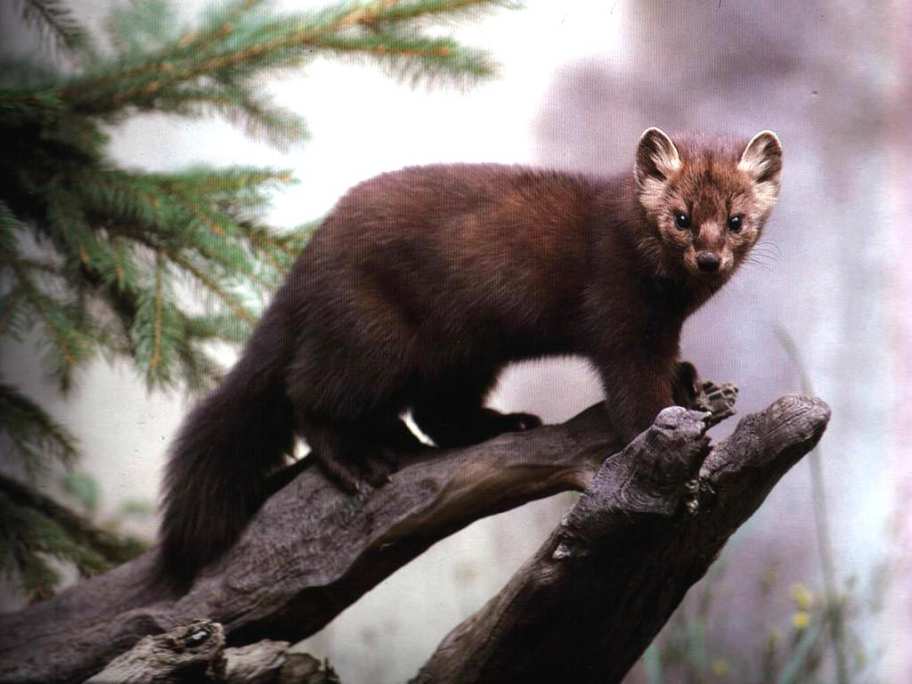 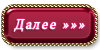 [Speaker Notes: Соболь]
Животное – символ Камчатки?
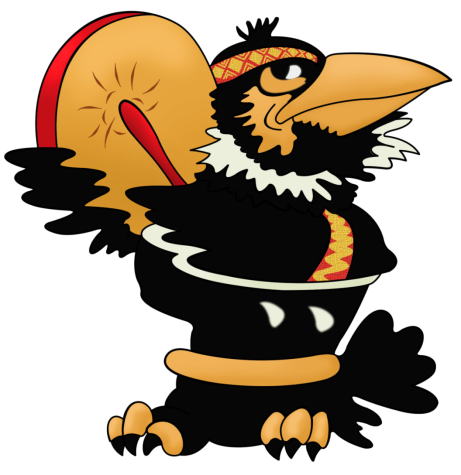 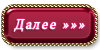 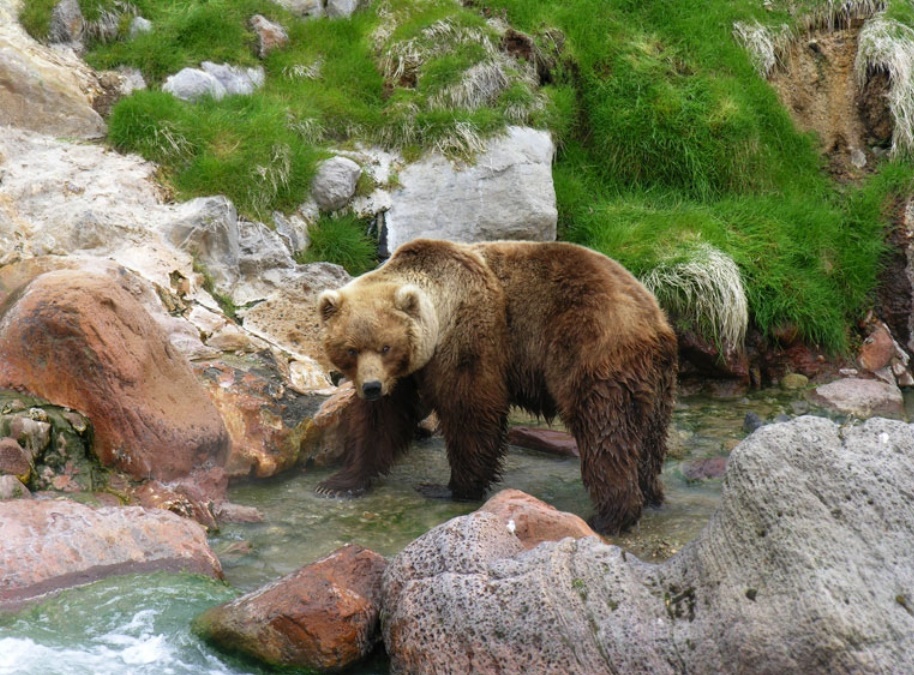 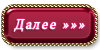 [Speaker Notes: Медведь]
Крупная кошка, обитающая в лесах Камчатки?
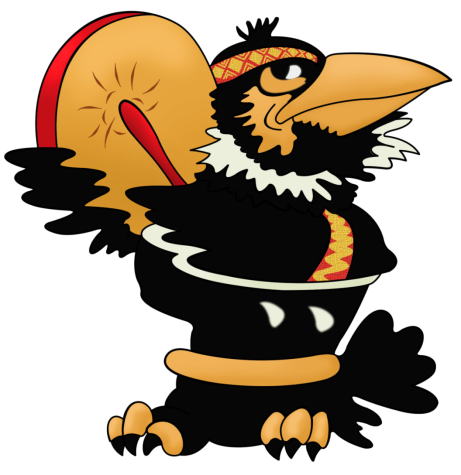 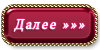 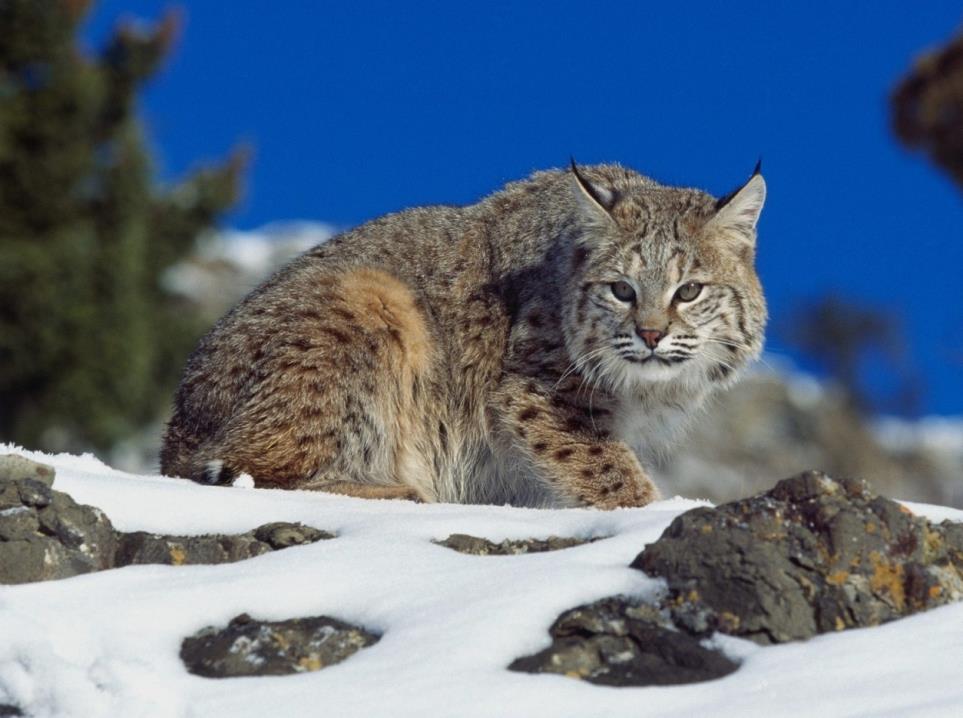 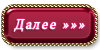 [Speaker Notes: Рысь]
Речная утка Камчатки?
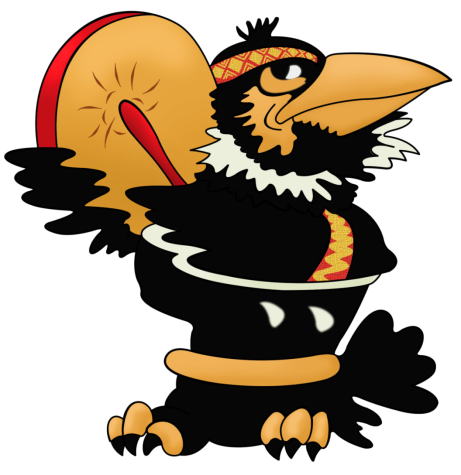 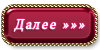 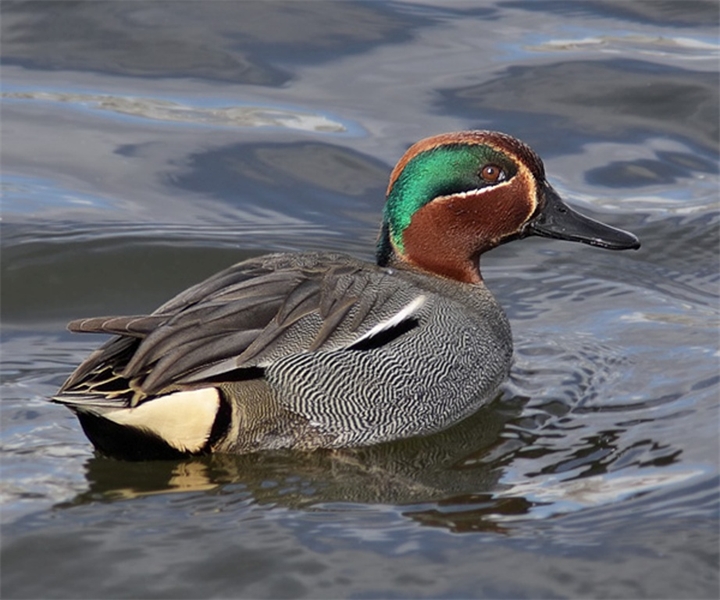 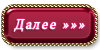 [Speaker Notes: Чирок]
Что такое массовое колониальное скопление морских птиц: чаек, чистиков, бакланов?
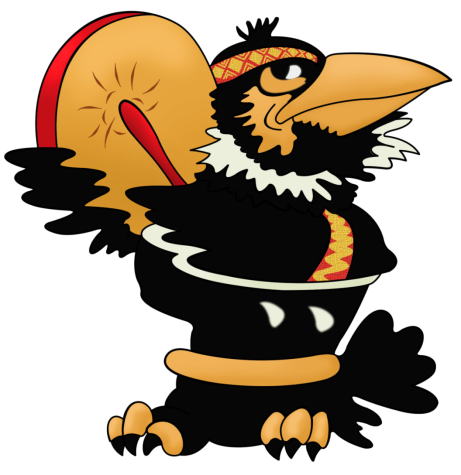 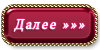 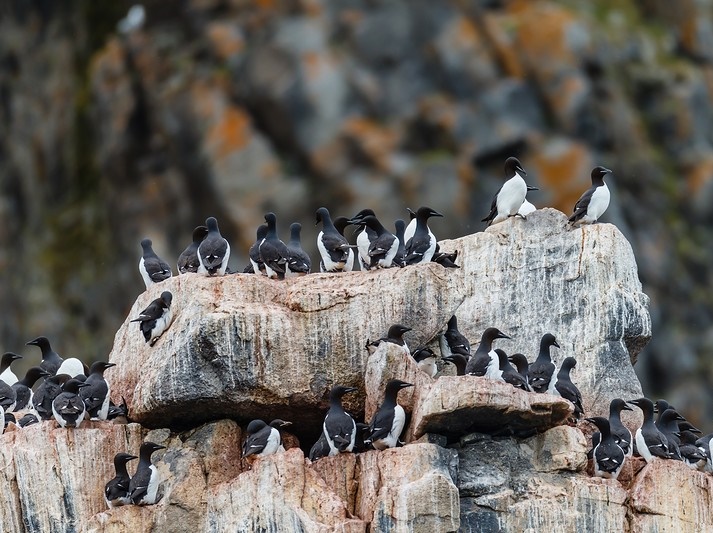 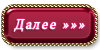 [Speaker Notes: Птичий базар]
Птица, сопровождающая рыболовные суда.
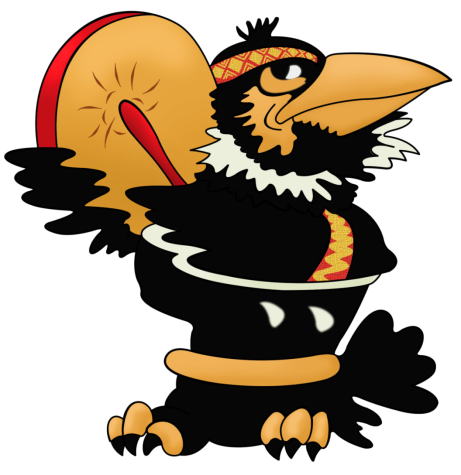 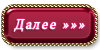 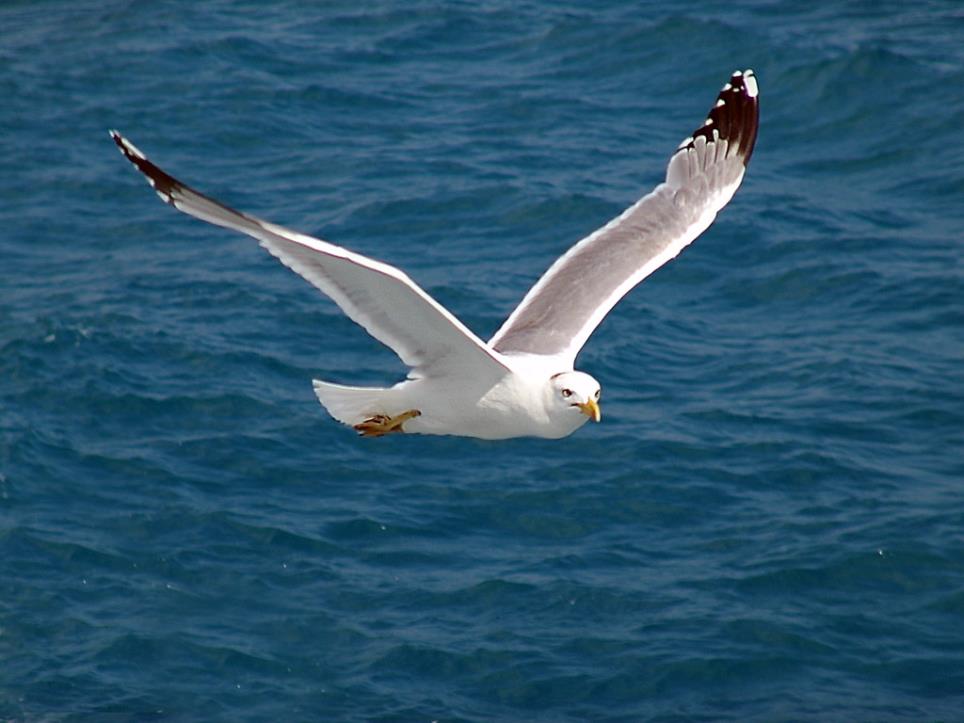 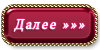 [Speaker Notes: Чайка]
К какому подсемейству относится морской заяц?
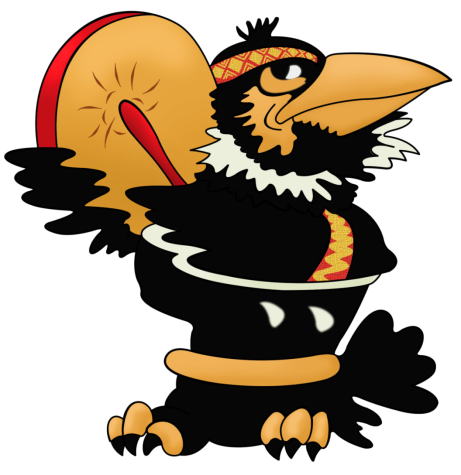 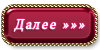 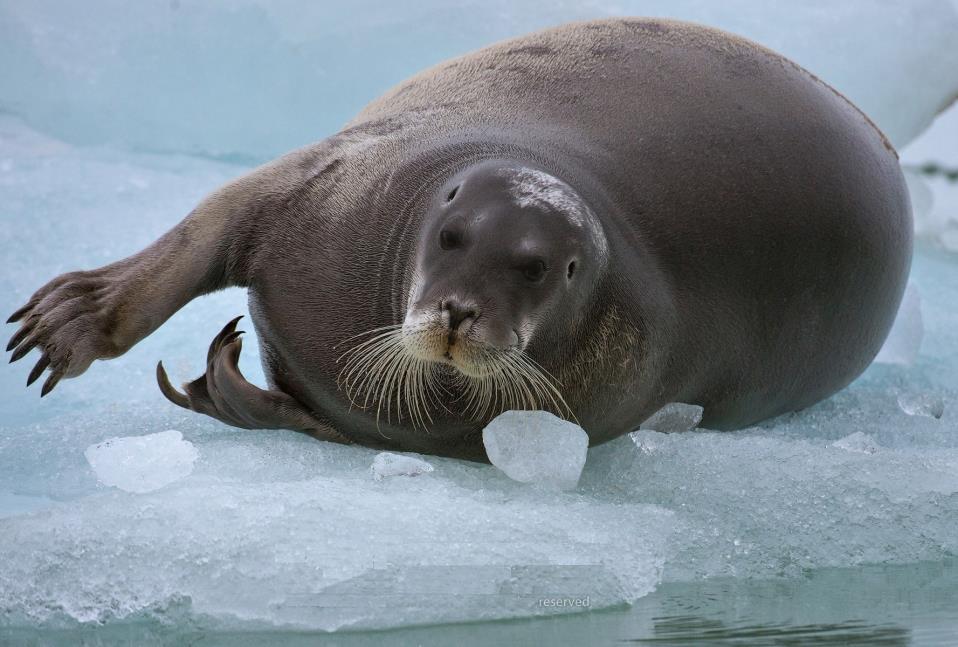 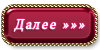 [Speaker Notes: Настоящие тюлени]
Малыш какого животного более полугода  находится на попечении матери?
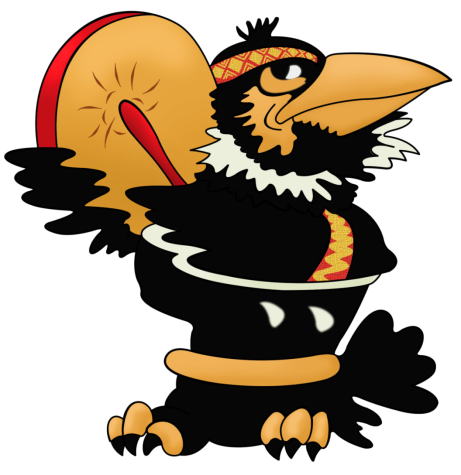 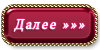 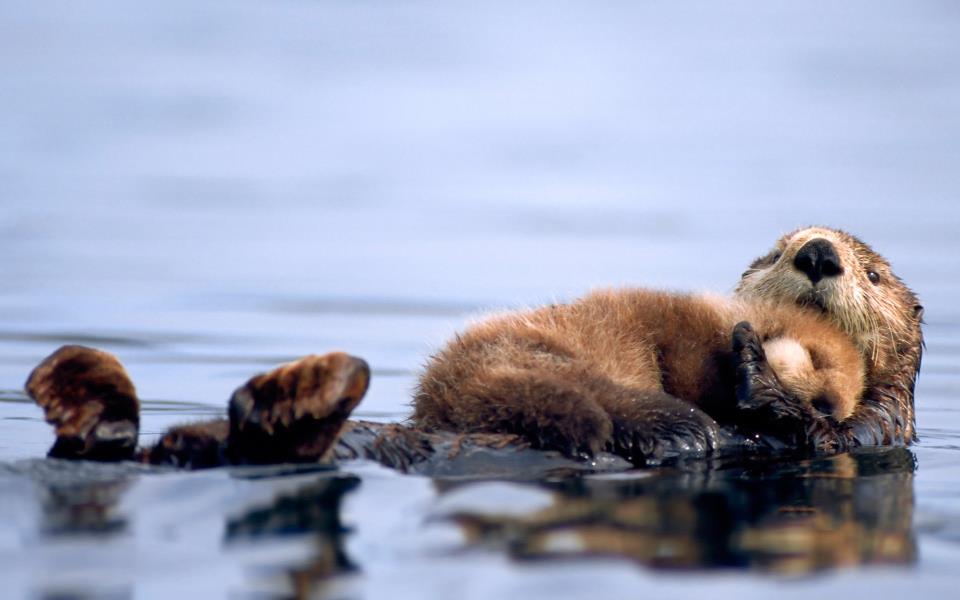 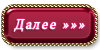 [Speaker Notes: Калан - камчатский (морской) бобр]
Белёк - это чей новорожденный?
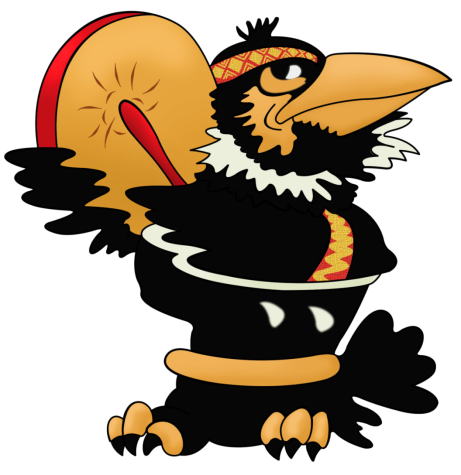 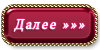 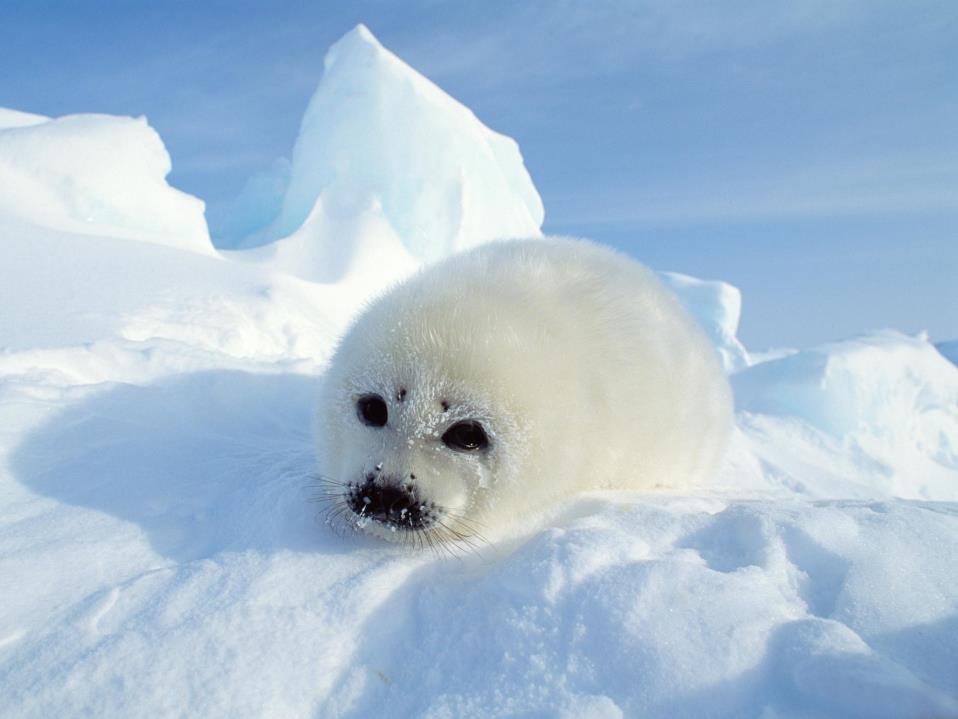 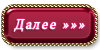 [Speaker Notes: это новорожденный детеныш тюленей]